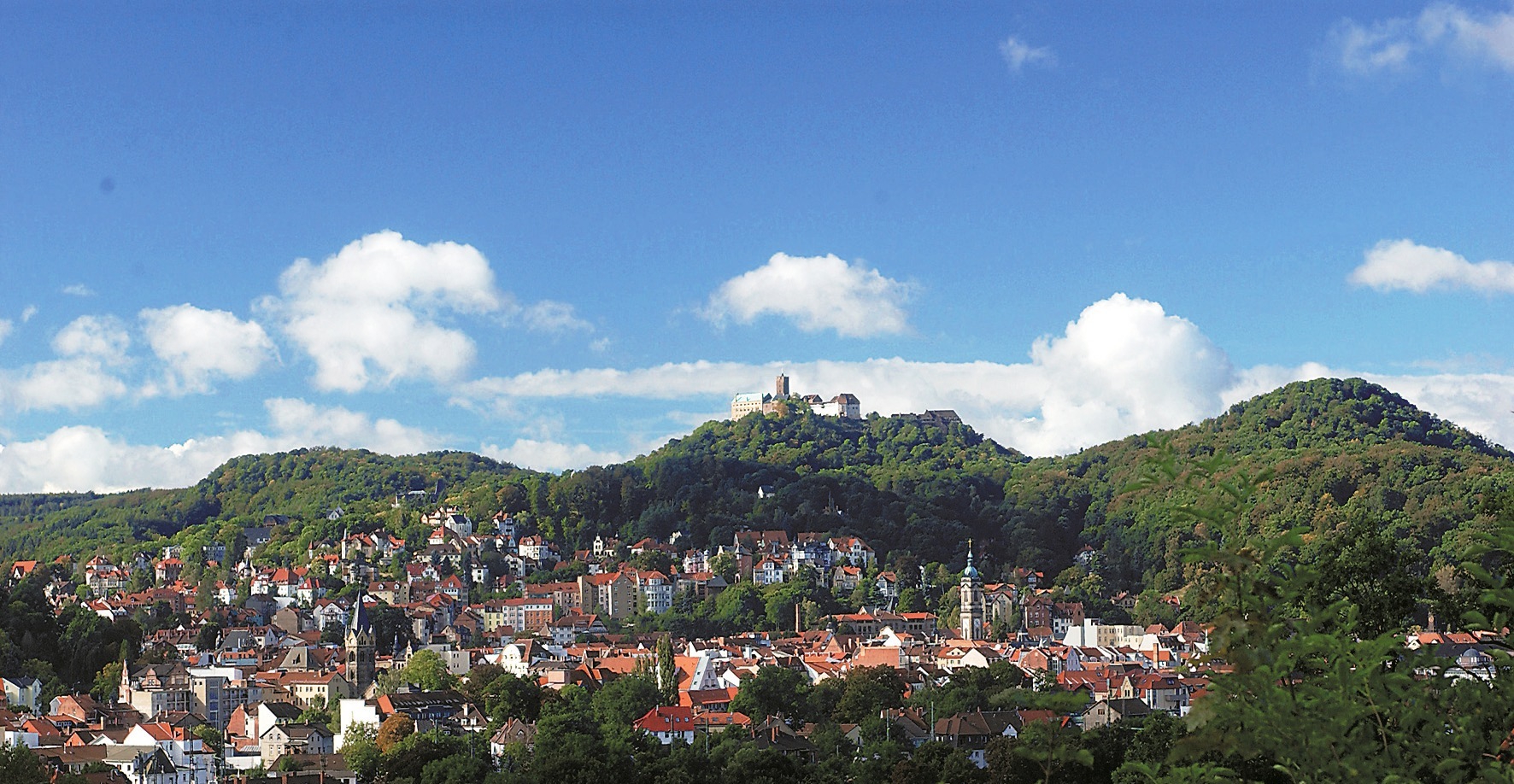 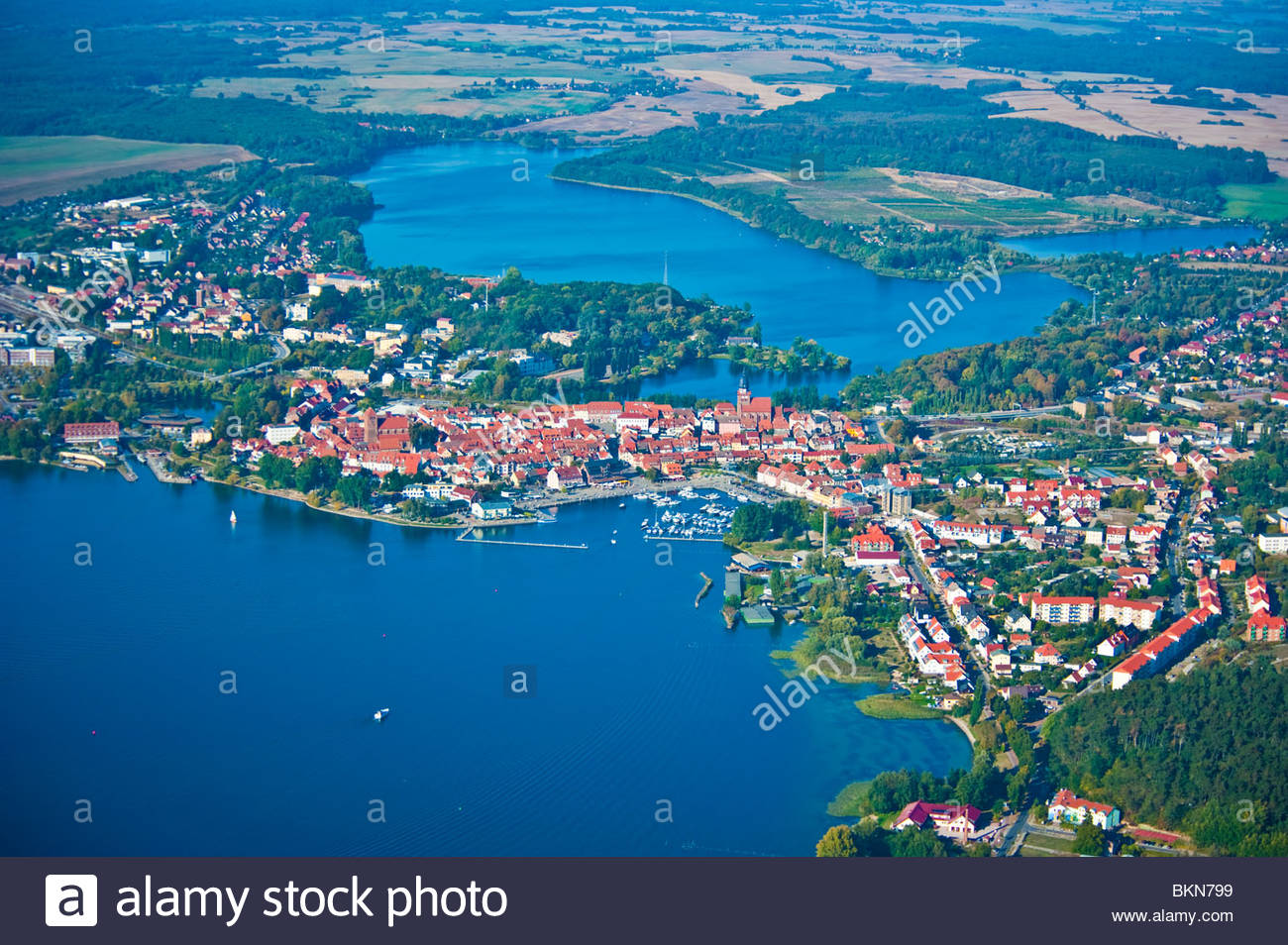 Motoradurlaub
Thüringen
Mecklenburg
Thüringen & Mecklenburg
Von Olaf Möbius Sommer 2005
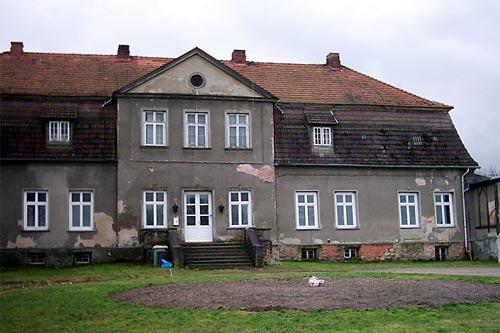 Meine Ferienwohnung bei meiner Nichte
Motoradurlaub Ausgangspunkt Striesonow
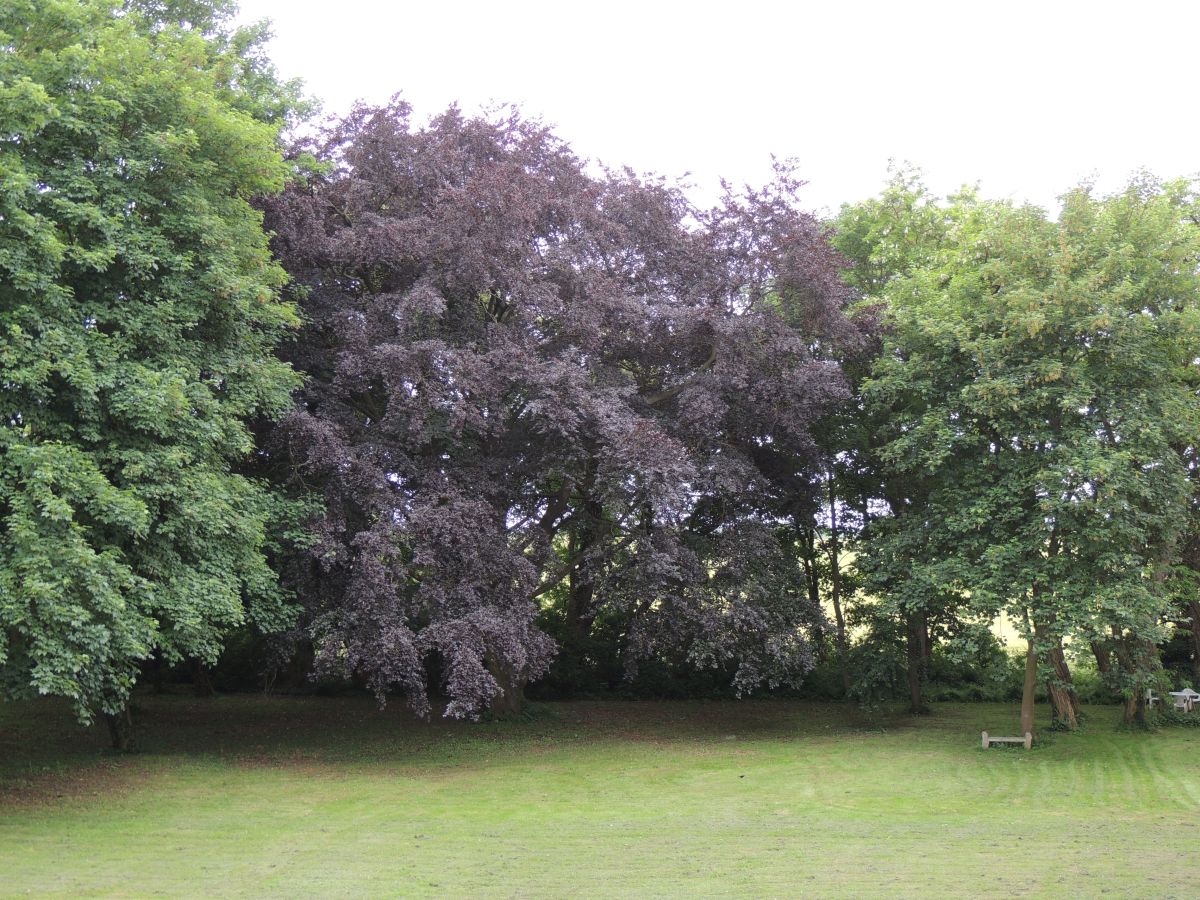 Park hinterm Haus
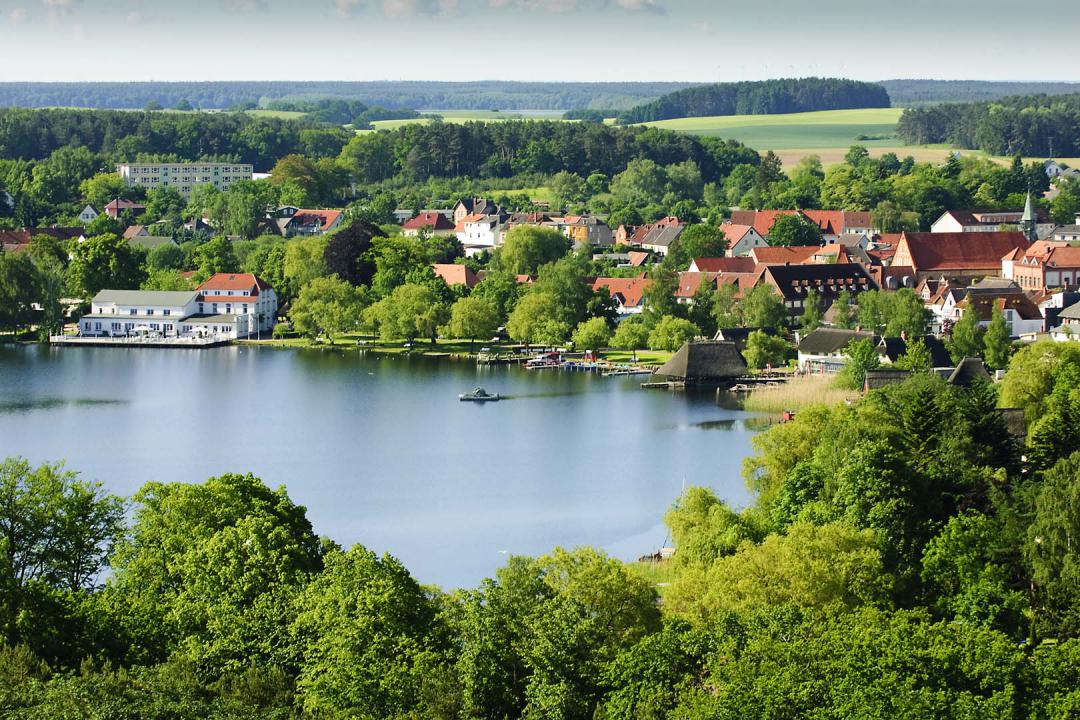 1. Etappe Krakow am See
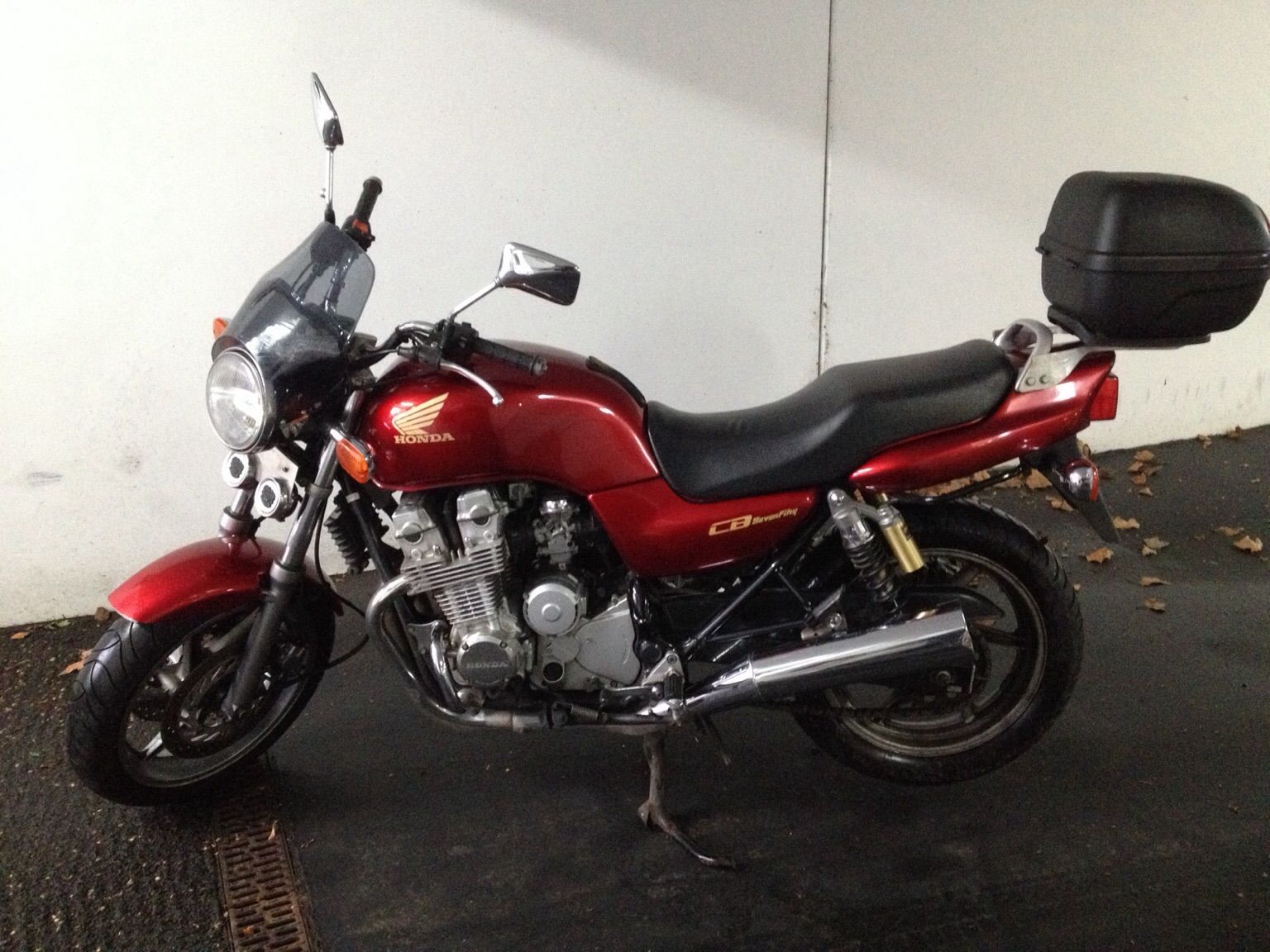 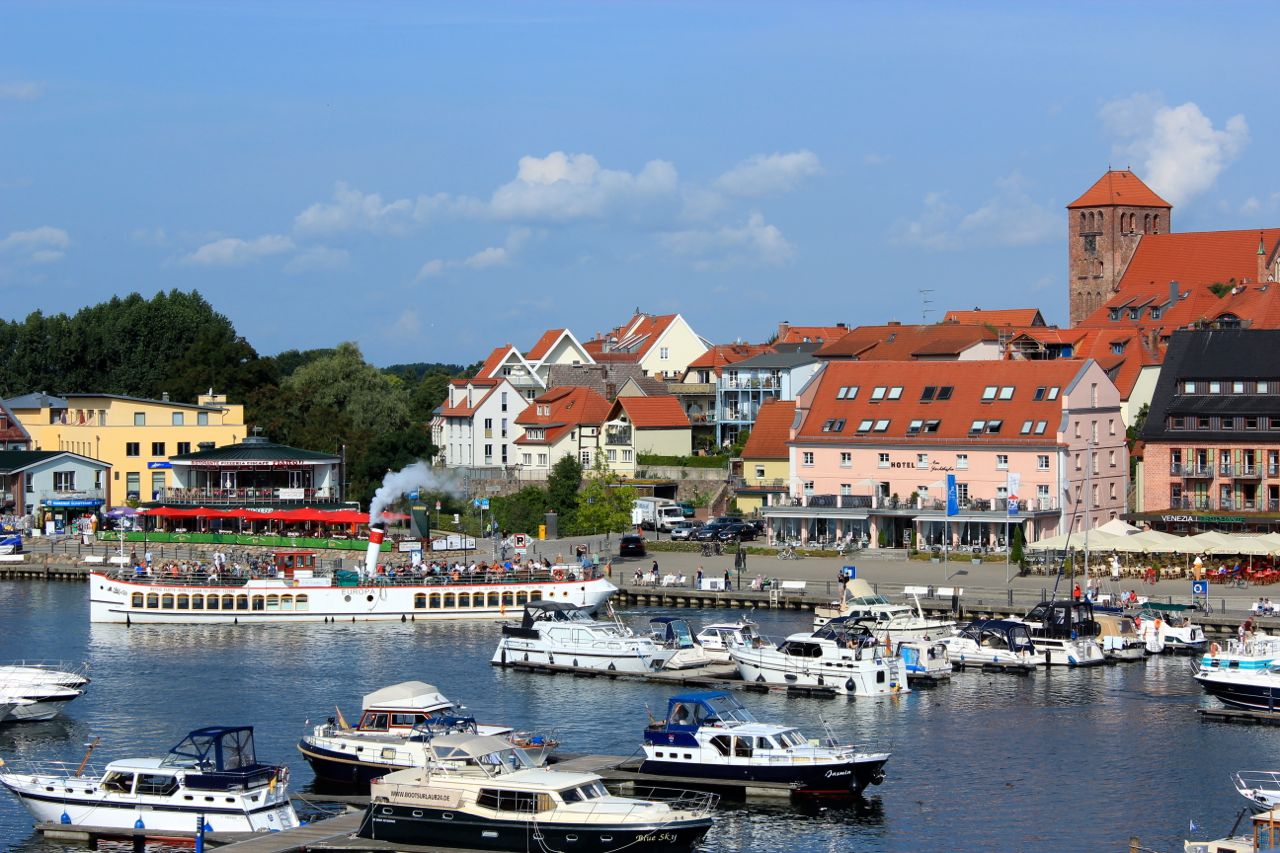 2. Etappe Europa- Hafen an der Müritz
Mein Motorrad
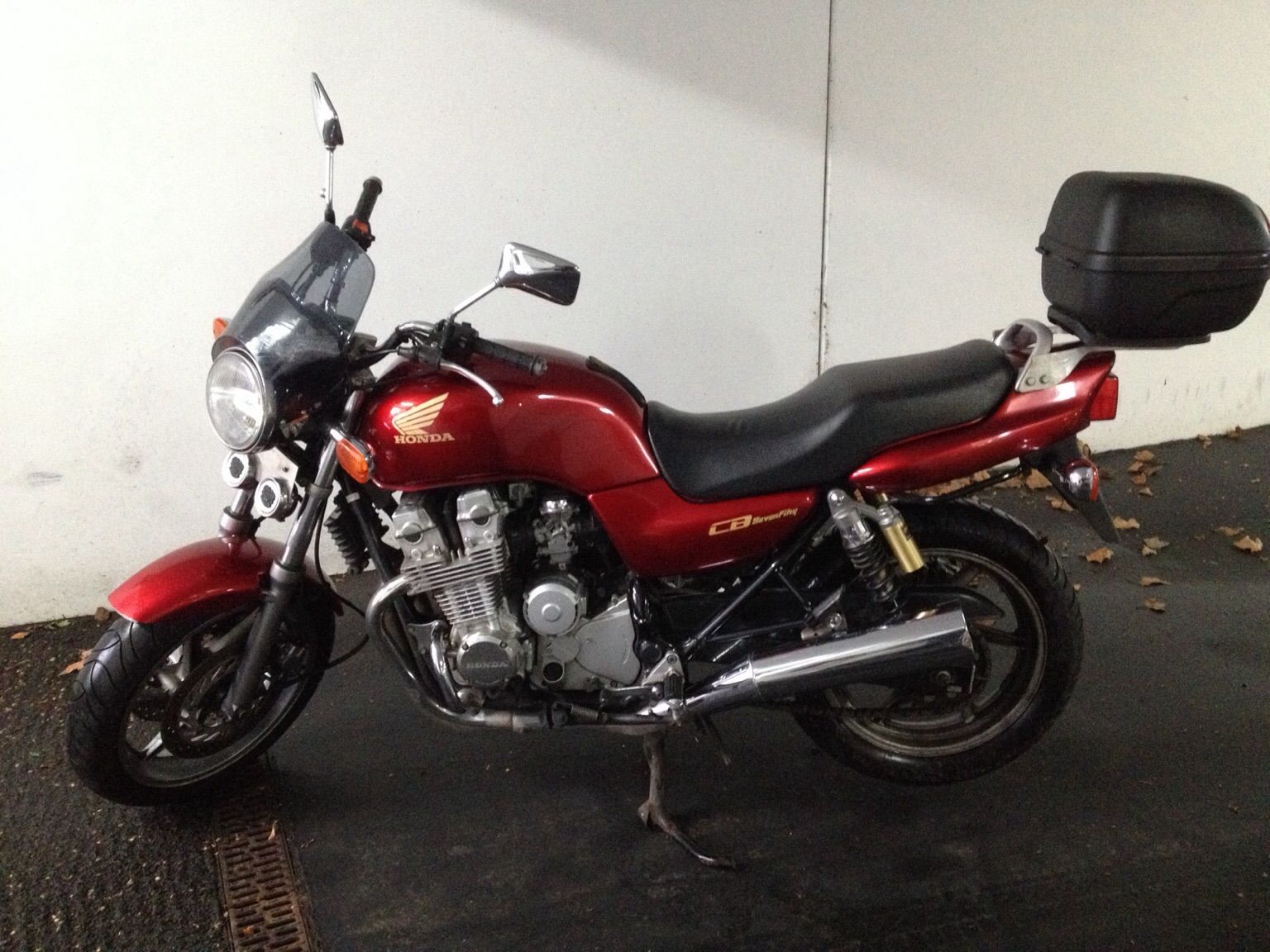 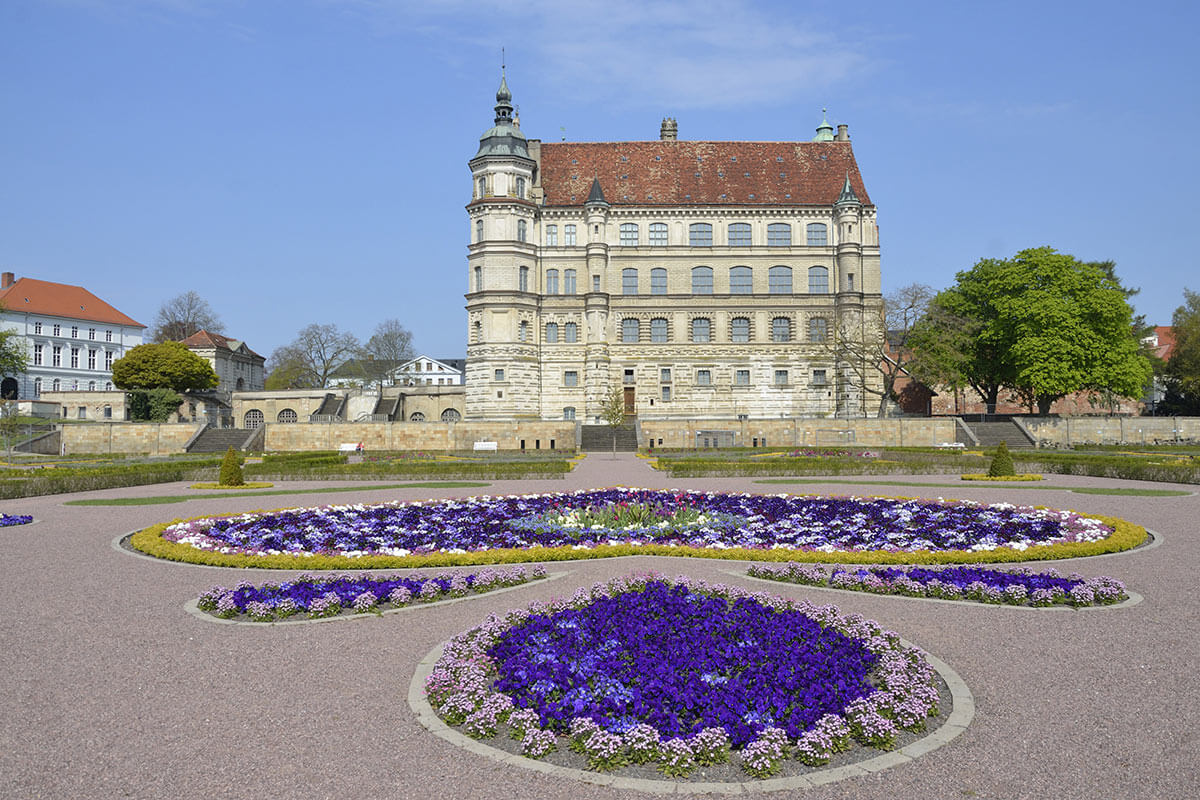 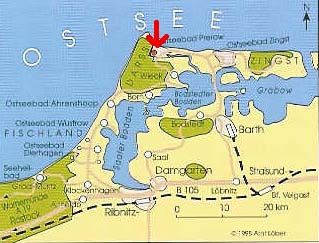 3. Etappe Güstrow
Rundfahrt zum Dars 3 Etappe
Frühstück bei Karls Hof
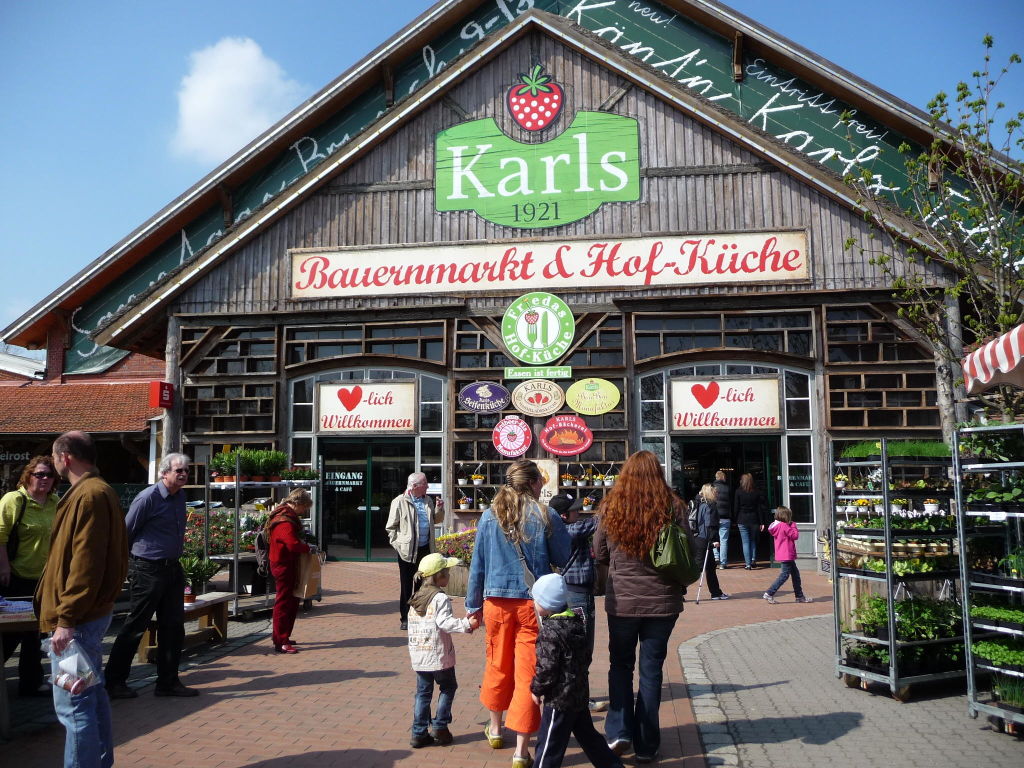 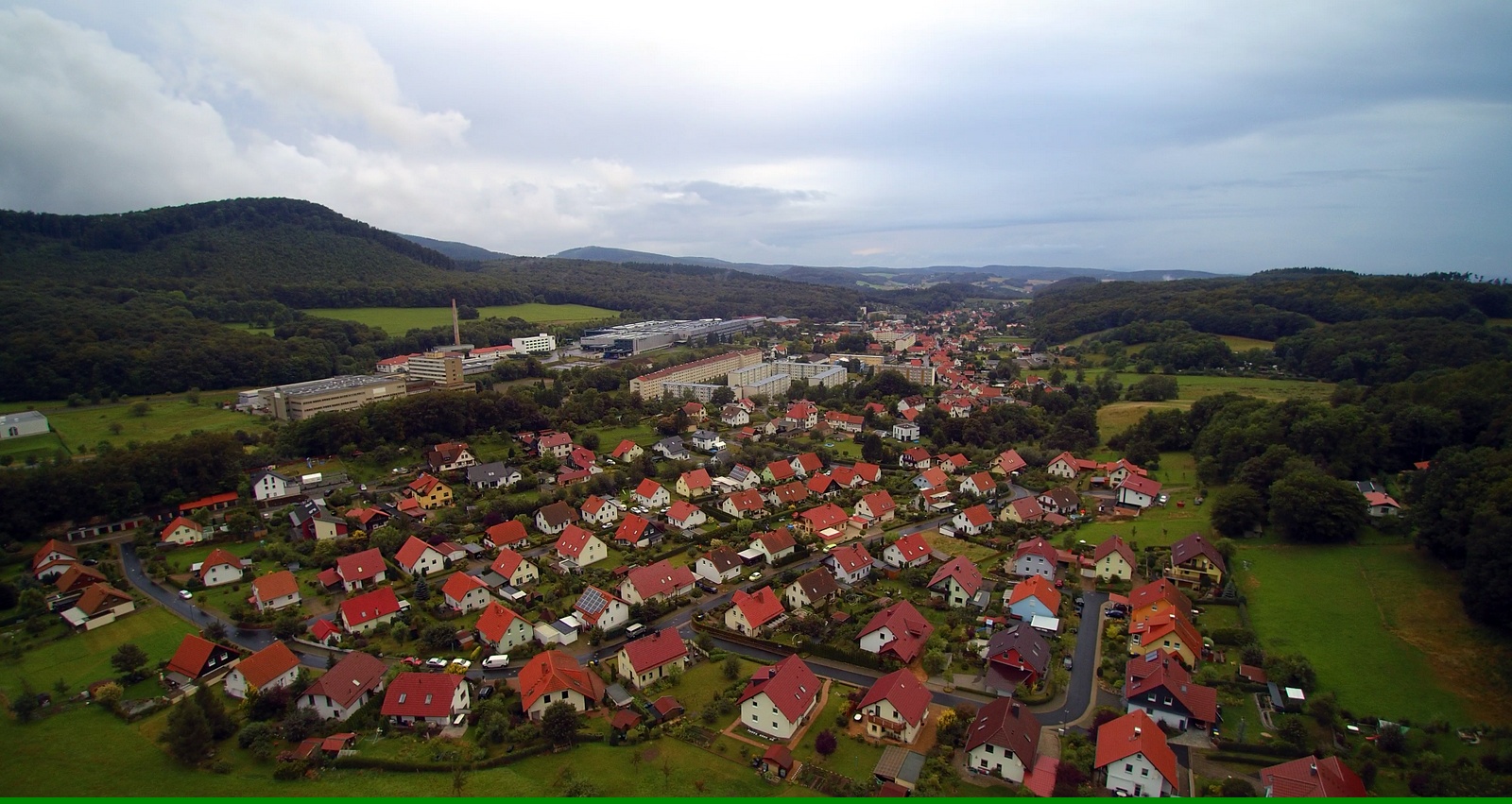 Seebach Ausgangspunkt für Thüringrundfahrt
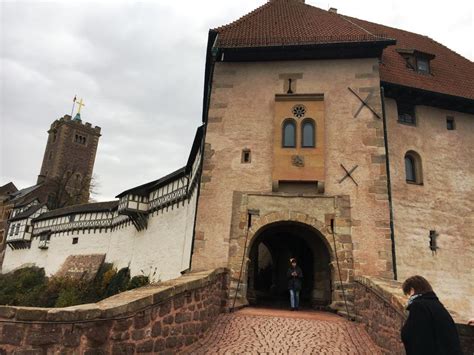 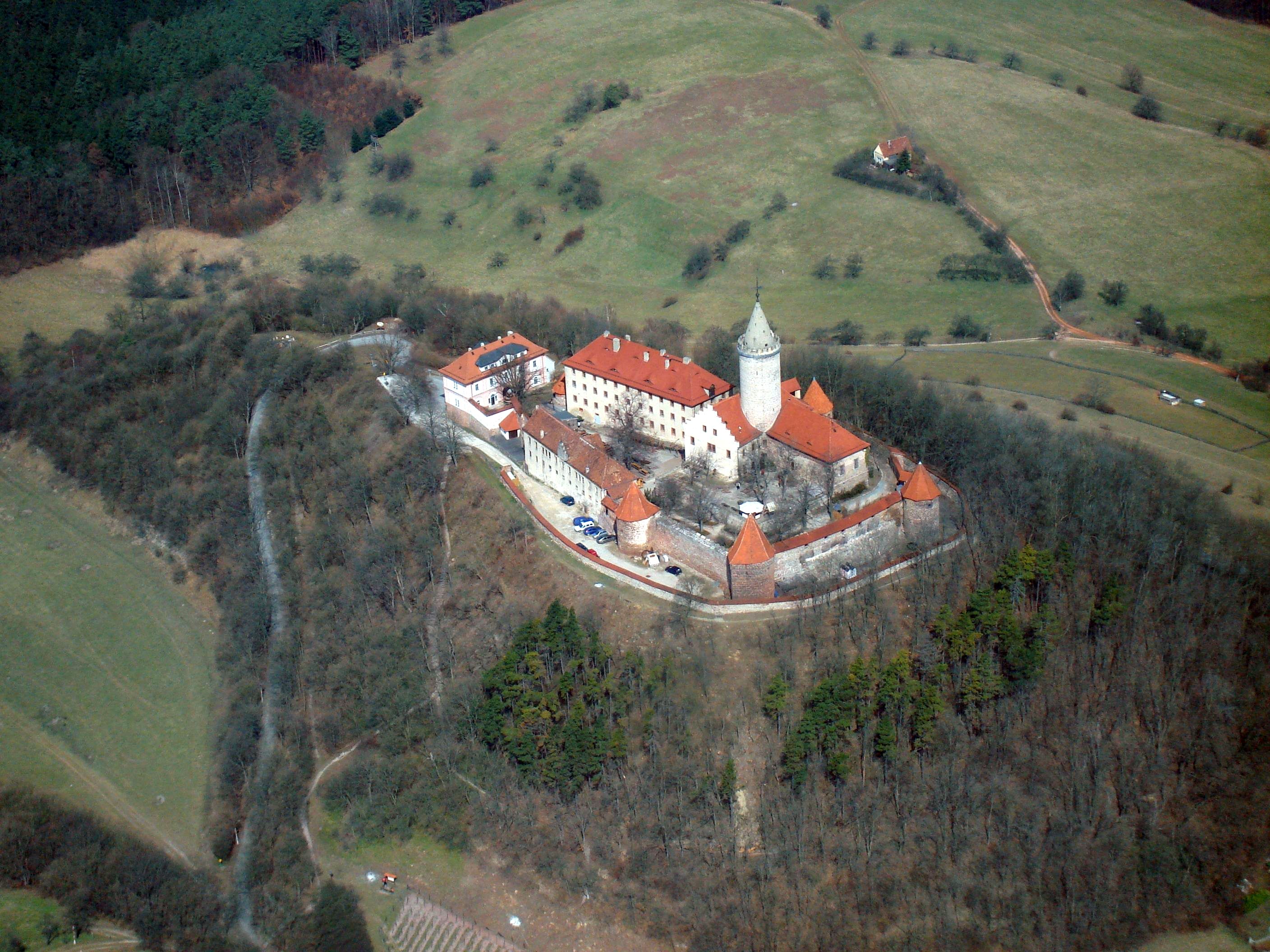 Wartburg Eisenach
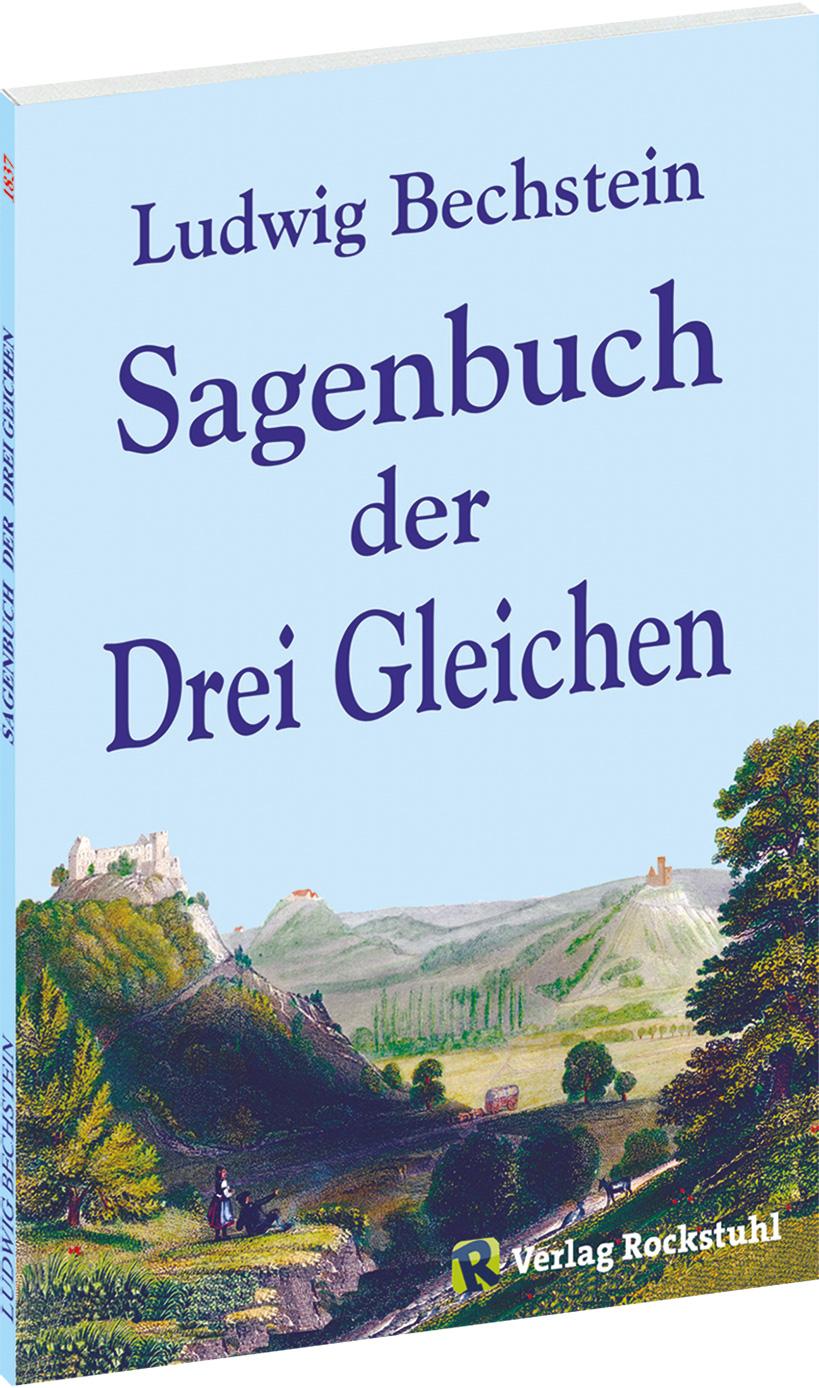 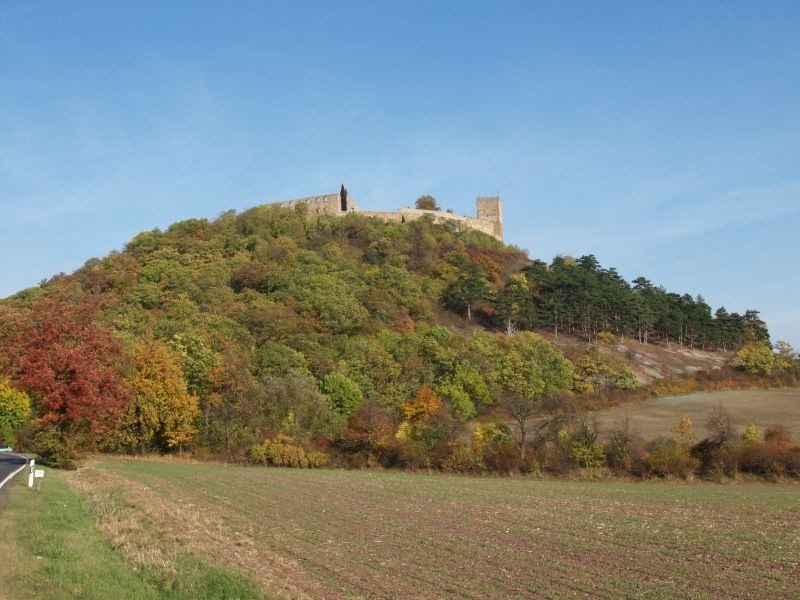 Schanzen Oberhof
Besuch der drei Gleichen
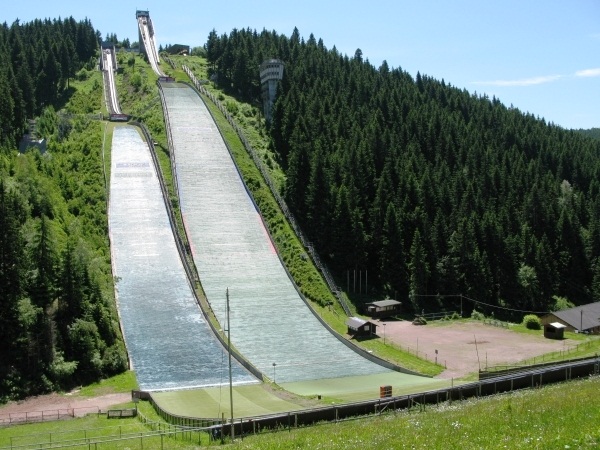 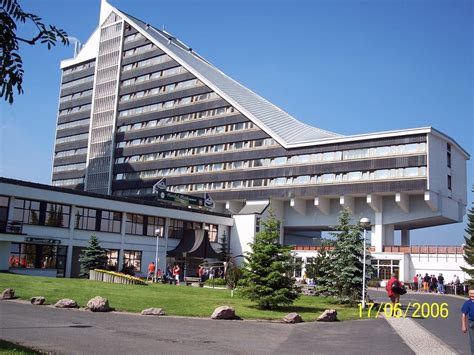 Panorama Hotel Oberhof
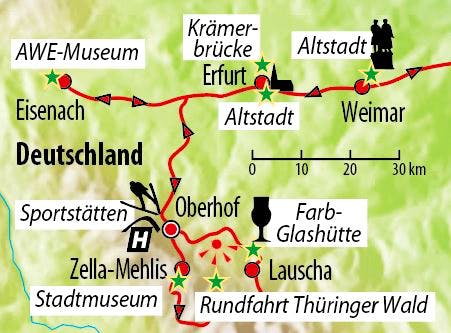 War ein schöner Urlaub
Thüringen Rundfahrt
Ende Motorradurlaub Olaf Möbius Thüringen & Mecklenburg 2005